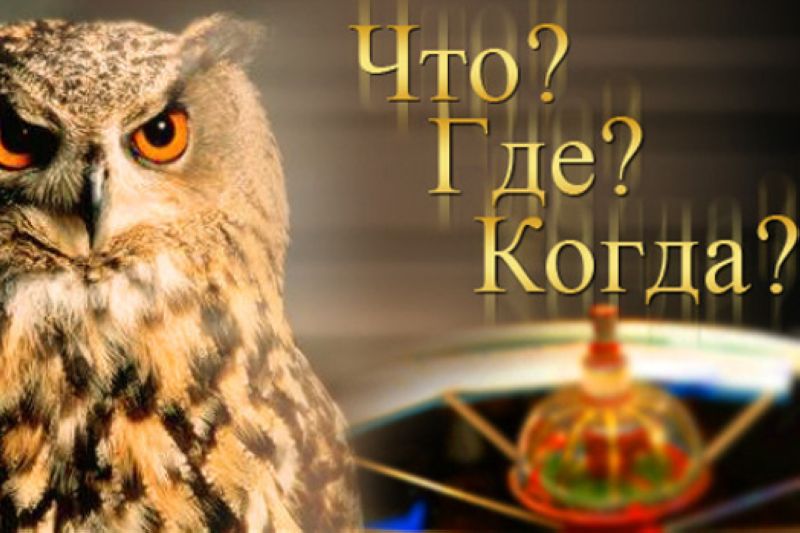 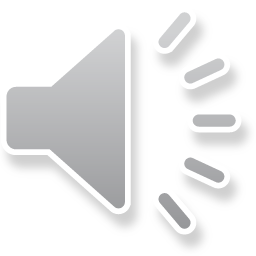 Что? Что такое профсоюз?
Что? Что такое профсоюз?
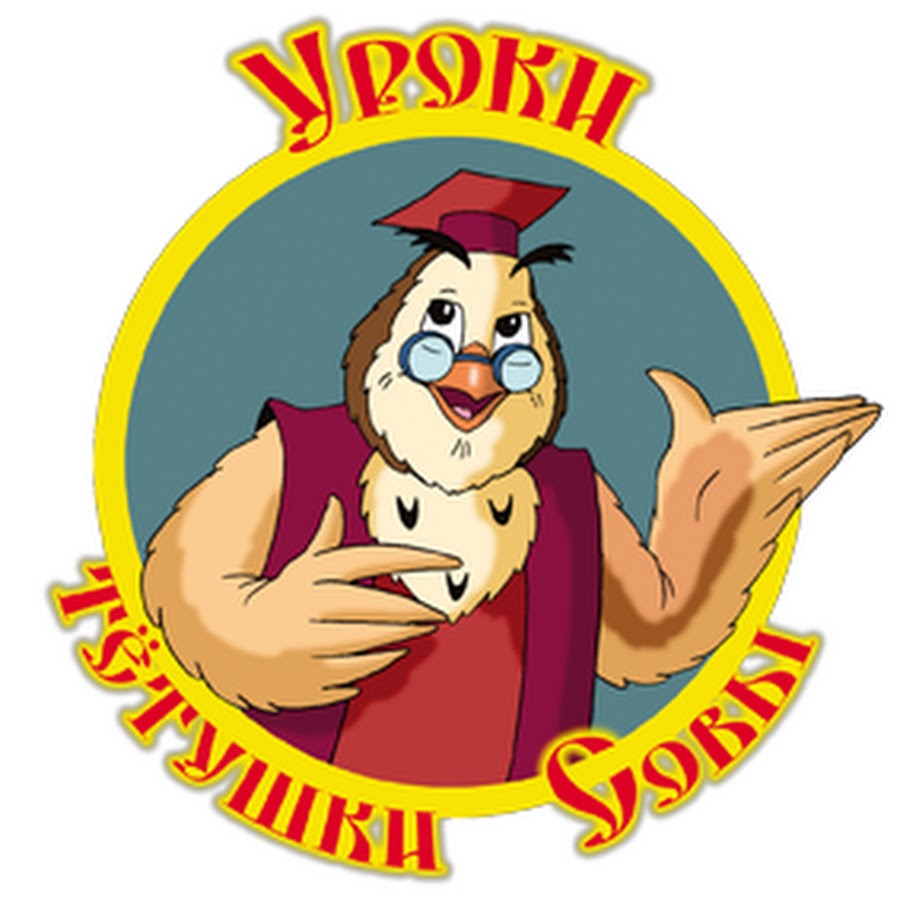 Что? Что такое профсоюз?
Профессиона́льный сою́з (профсою́з) - это  добровольное общественное объединение людей, связанных общими интересами по роду их деятельности на производстве, в сфере обслуживания, образования, культуре и т. д.
Для чего создаются профсоюзы?
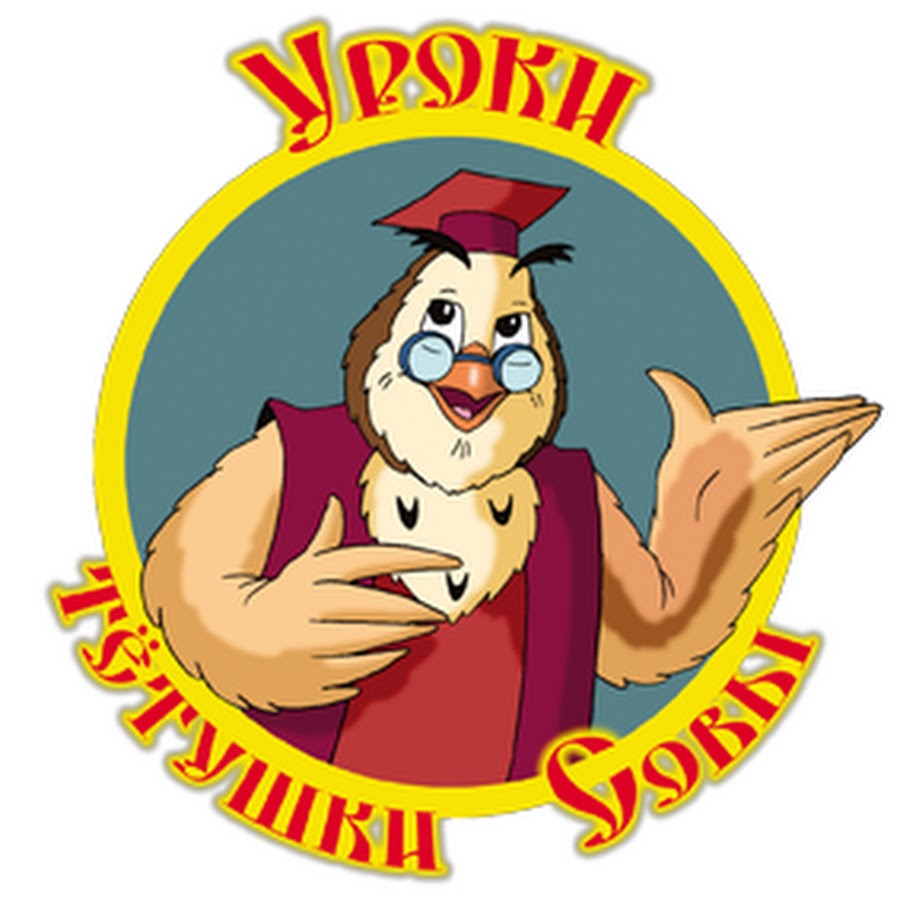 Для чего создаются профсоюзы?
Такие объединения создаются с целью представительства и защиты прав работников в трудовых отношениях, а также социально-экономических интересов членов организации.
Функции профсоюза.
Представительства интересов работников
Защитная
Культурно-воспитательная
Политическая
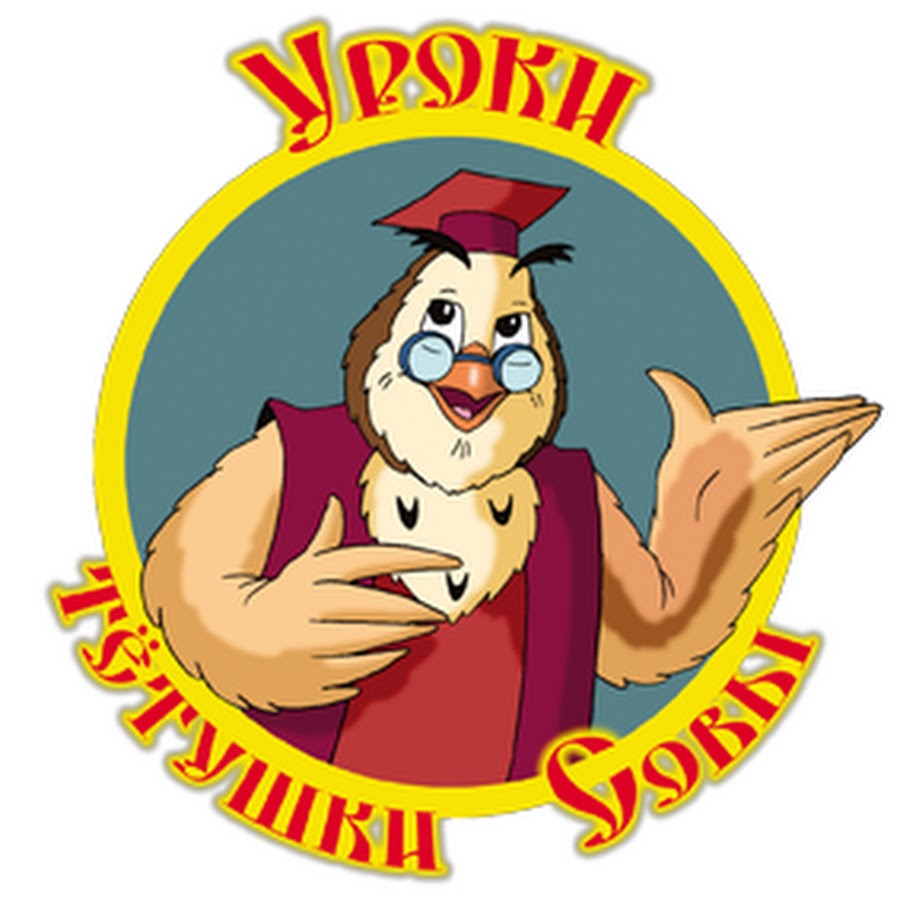 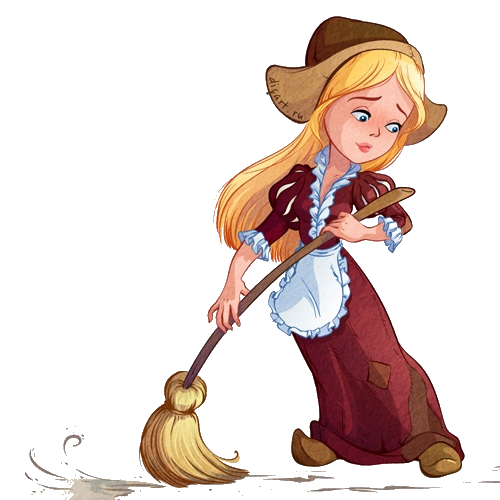 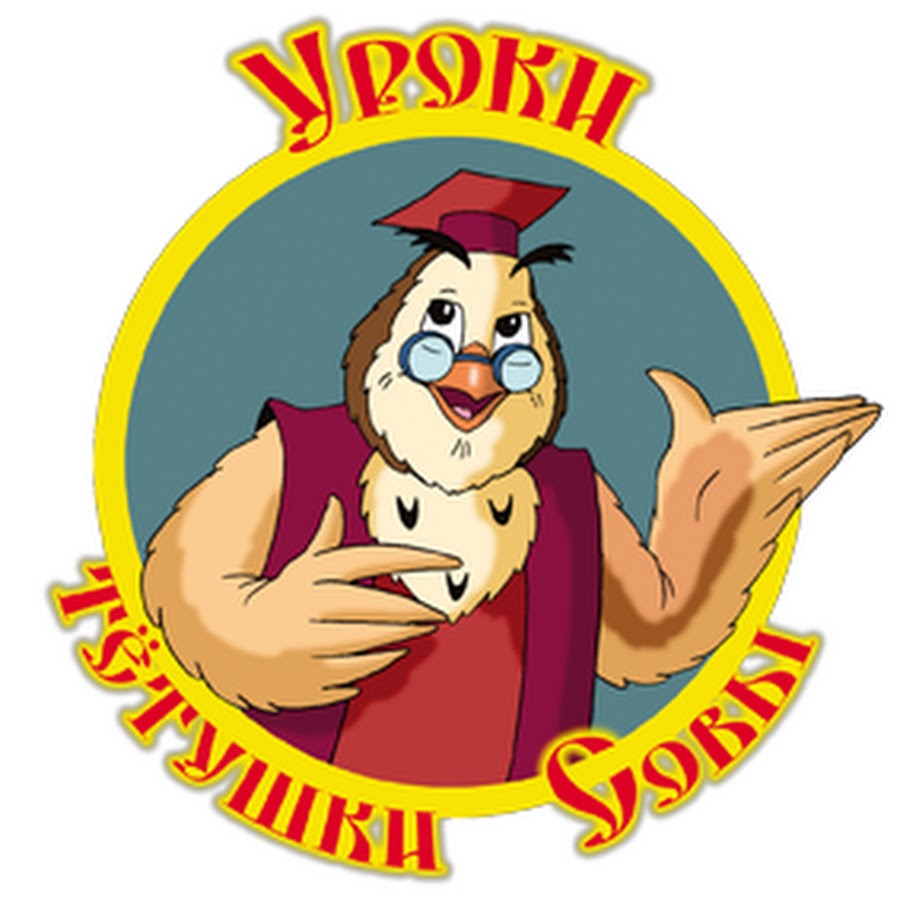 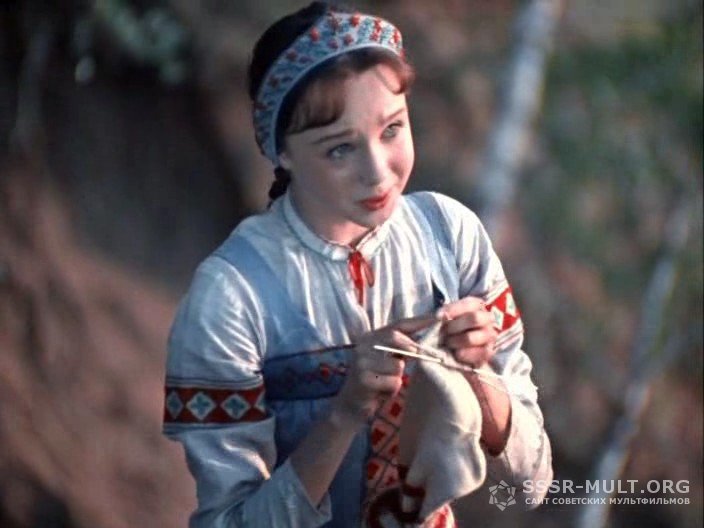 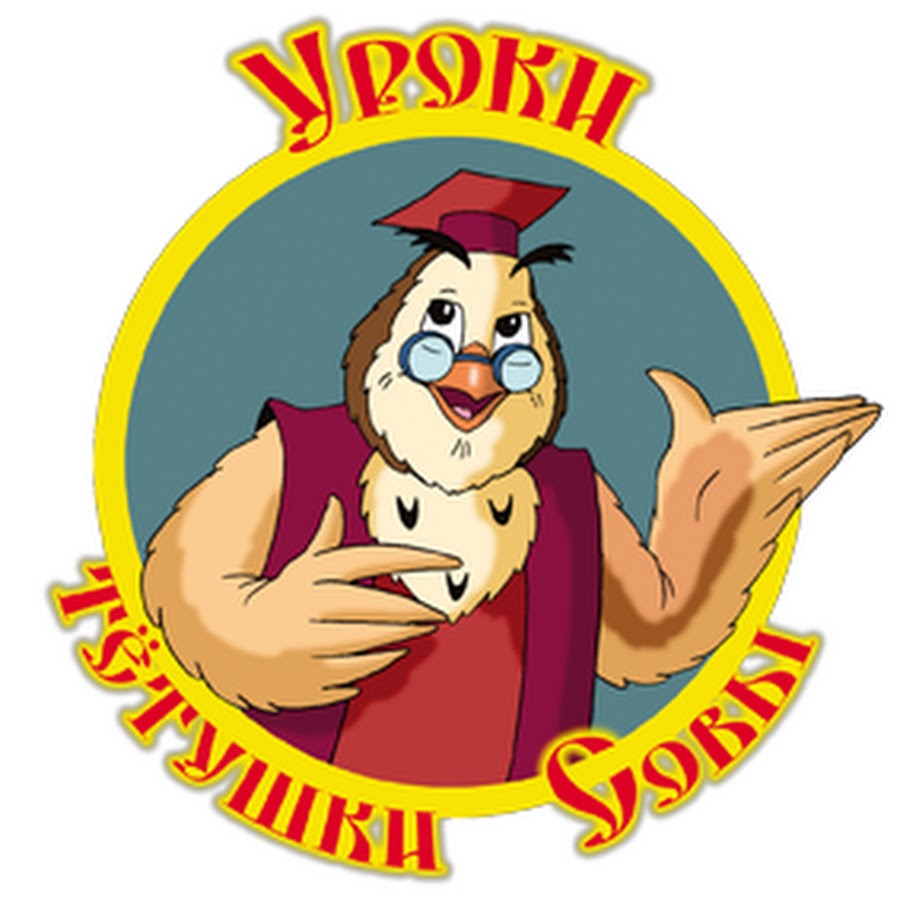 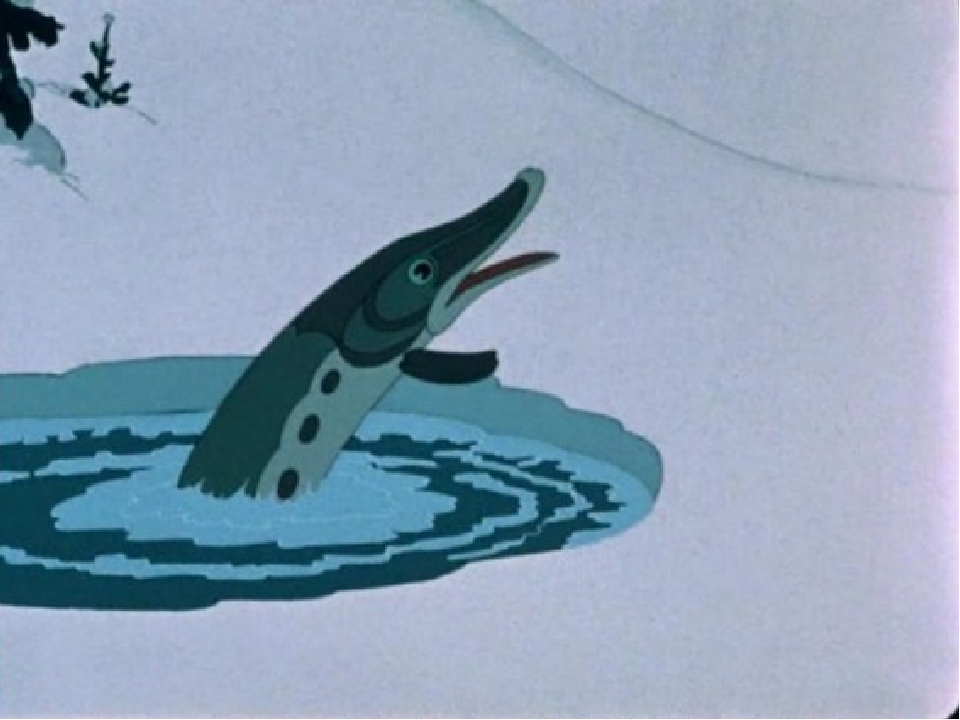 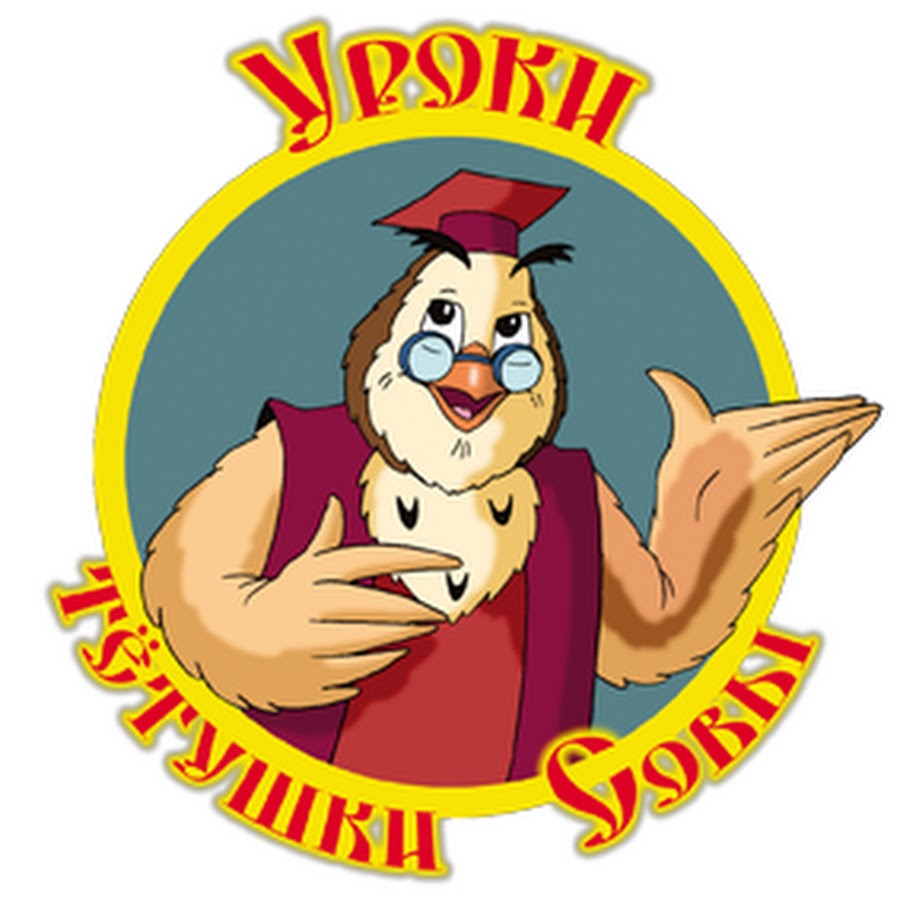 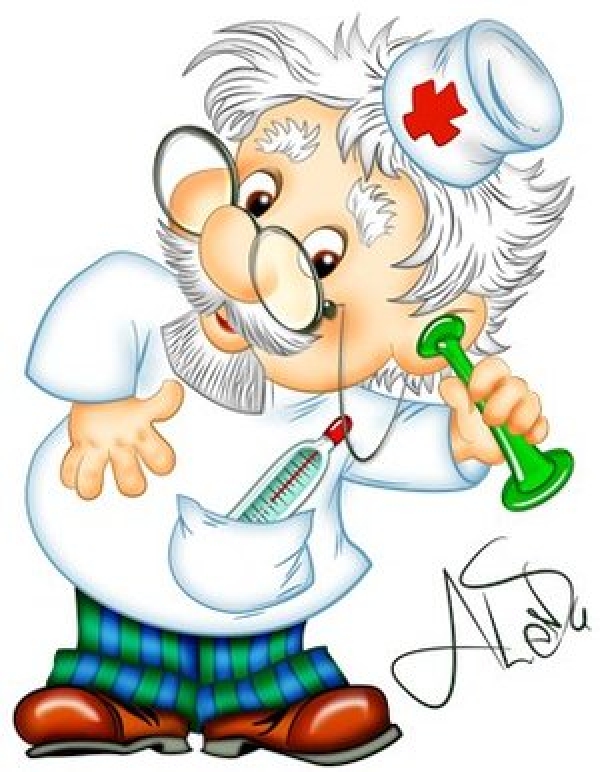 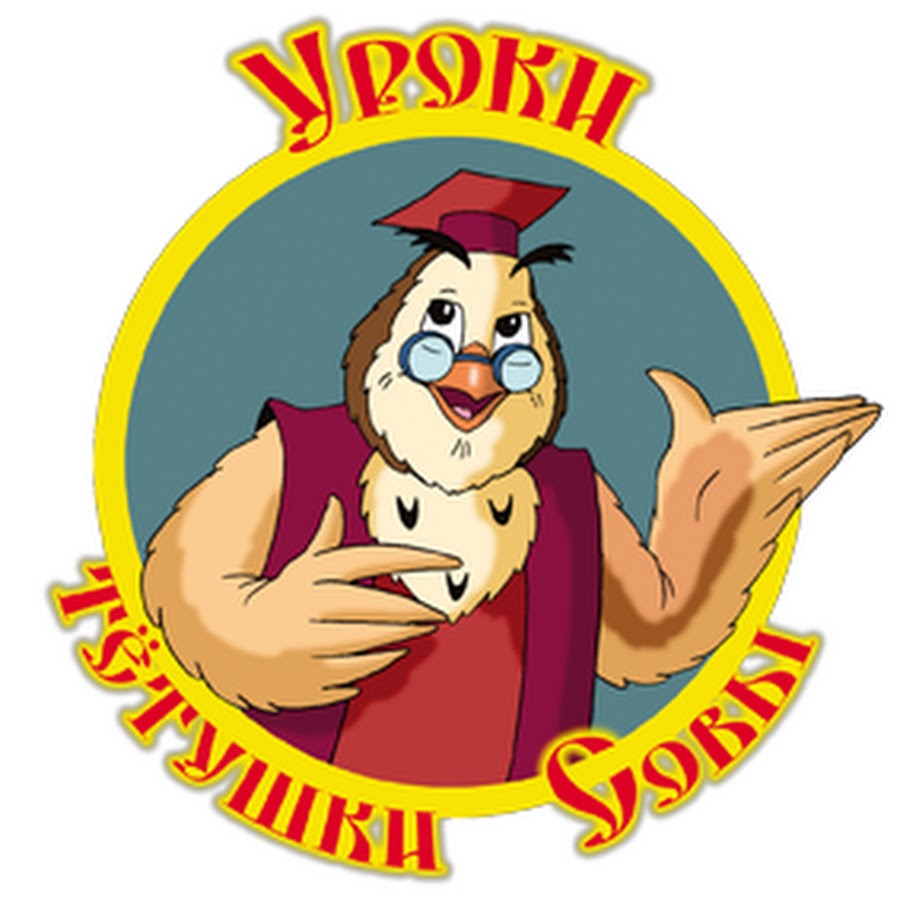 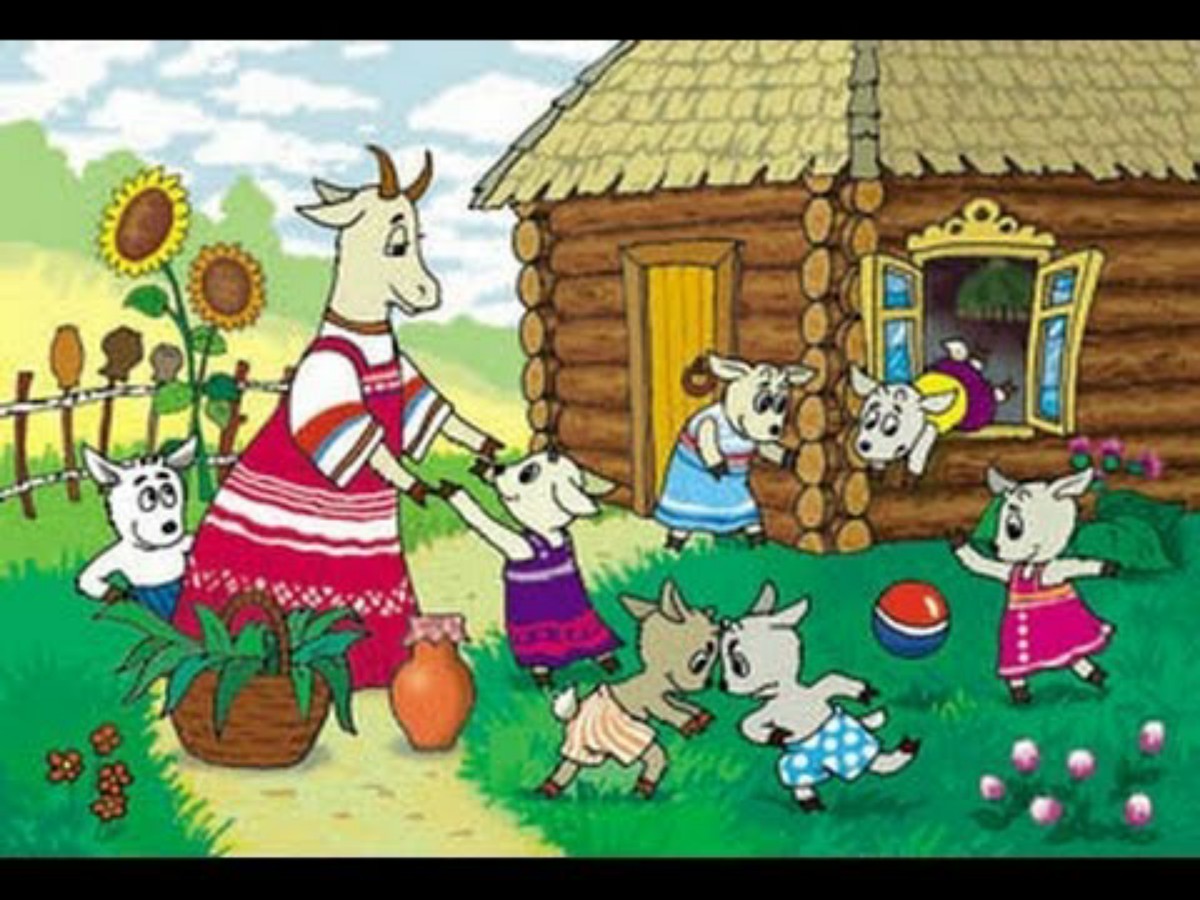 Как зародилось профсоюзное движение за рубежом?
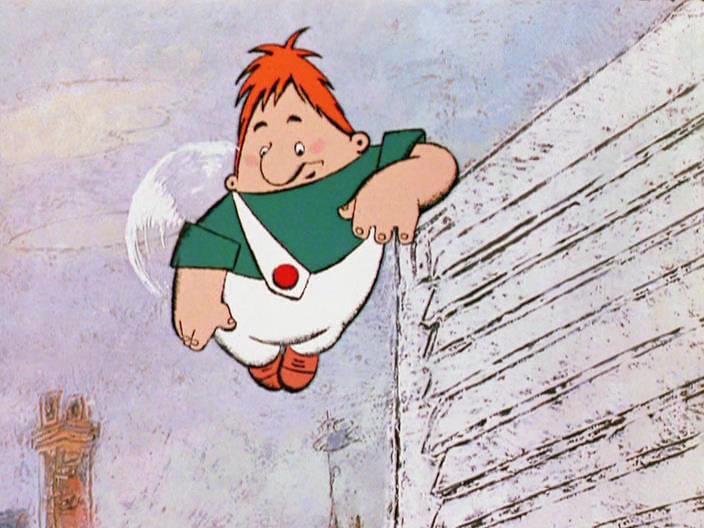 Развитие профсоюза в России.
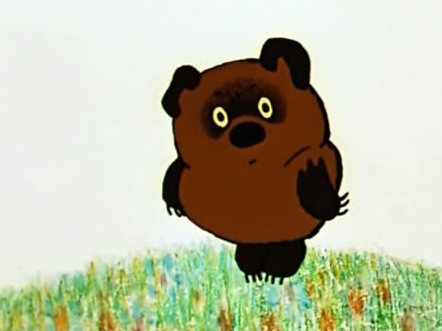 Как зародилось профсоюзное движение за рубежом?
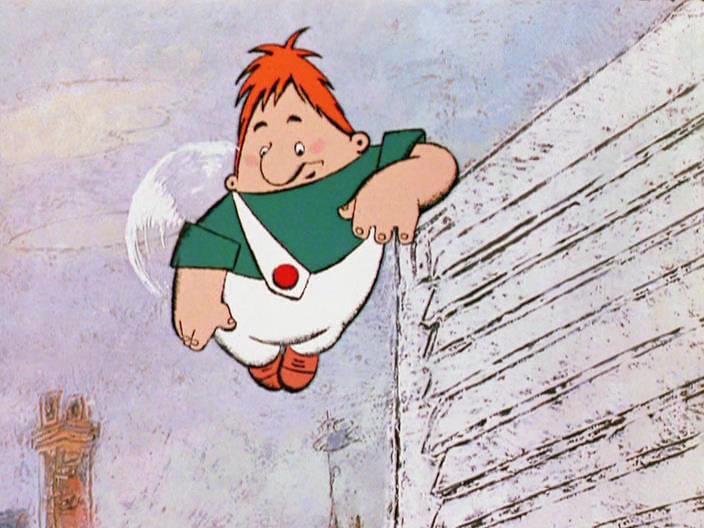 С 1899 было объединено «Всеобщей федерацией трейд-юнионов».
В 1868 году был сформирован Конгресс тред-юнионов.
В 1869 году на первое место выдвинулась «Американская федерация труда» (АФТ).
В 1860-х годах в Германии существовало несколько типов рабочих союзов: социал-демократические союзы.
В 1905 году в Чикаго было создано международное профсоюзное объединение Индустриальные рабочие мира (ИРМ).
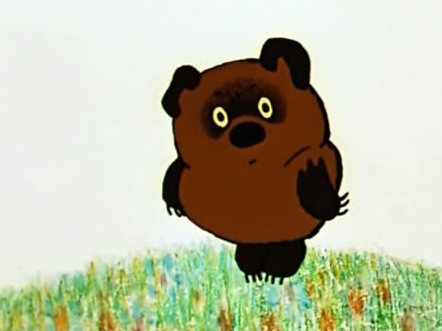 Развитие профсоюза в России.
В 1910 году начался новый подъем рабочего движения и борьбы за профсоюзы. 
В начале 1917 года не осталось ни одной профессии или группы рабочих по найму, которая не стремилась бы к организации своего профсоюза.
К лету 1918 года завершился период становления, укрепления, выбора пути развития профсоюзных организаций и был создан Всесоюзный центральный совет профессиональных союзов (ВЦСПС). 
23 марта 1990 года - создание Федерации независимых профсоюзов России (ФНПР), которая объединила большинство российских отраслевых профсоюзов и территориальных профобъединений.
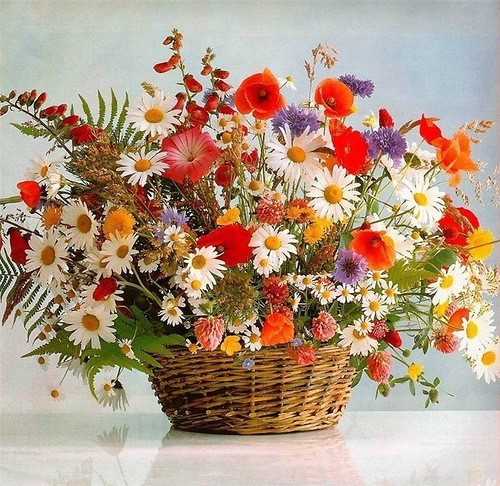 Спасибо за внимание!
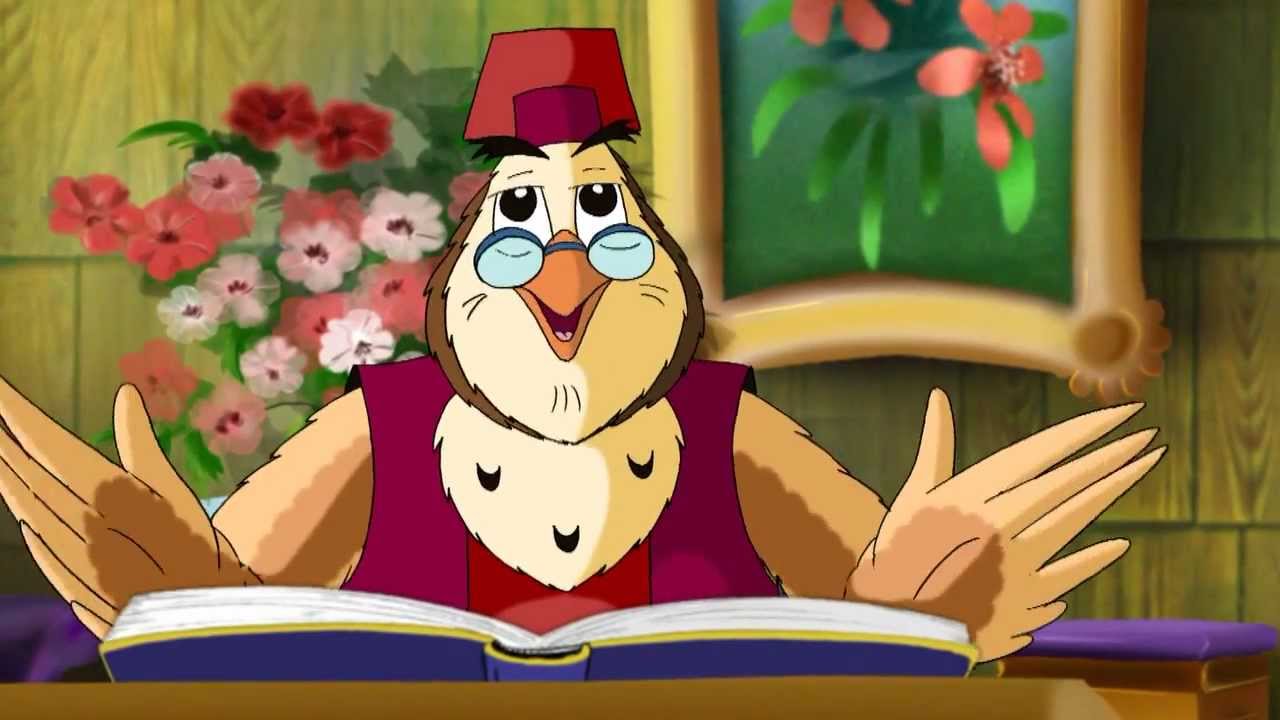